11
Русский язык
класс
Составное глагольное сказуемое


Мусурманова 
Юлия Юрьевна
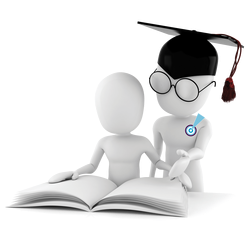 Сегодня на уроке
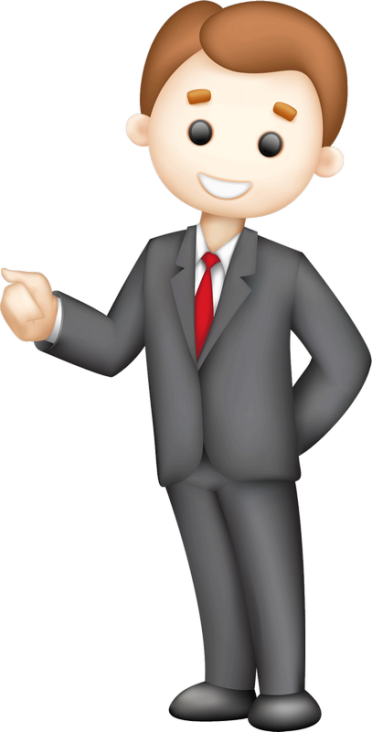 Я с детства мечтал говорить по-русски.
Что мы знаем о сказуемом?
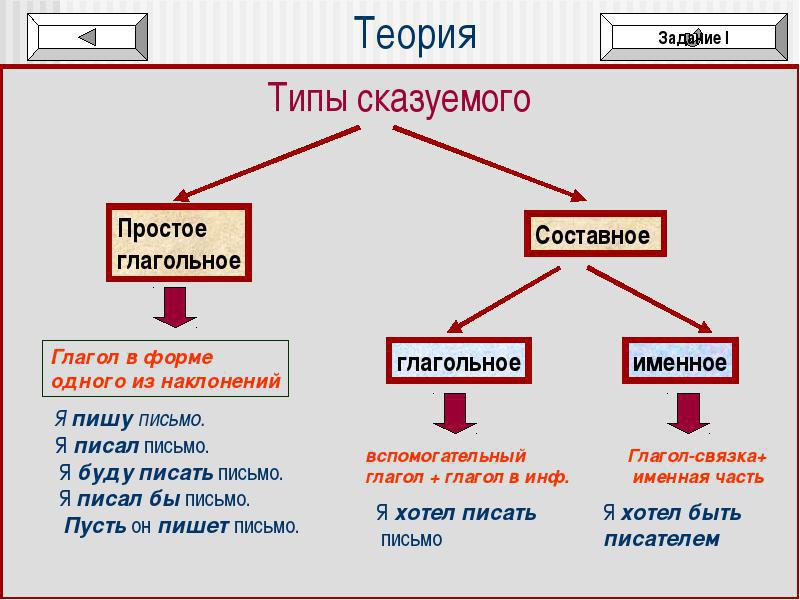 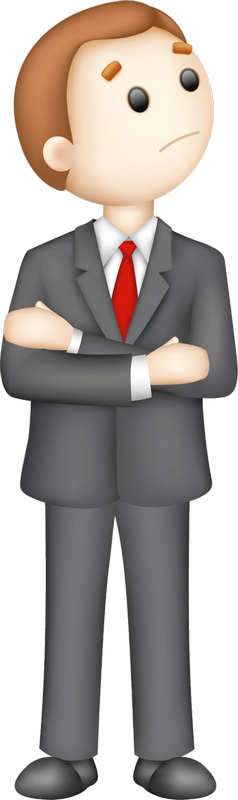 Простое глагольное сказуемое выражается
глаголом в изъявительном наклонении
глаголом в условном наклонении
глаголом в повелительном наклонении
фразеологизмом
На уроке русского языка  он заливался соловьём.
Он будет говорить по-русски без ошибок.
Он бы сказал  по-русски, если бы мог.
Говори 
по-русски правильно!
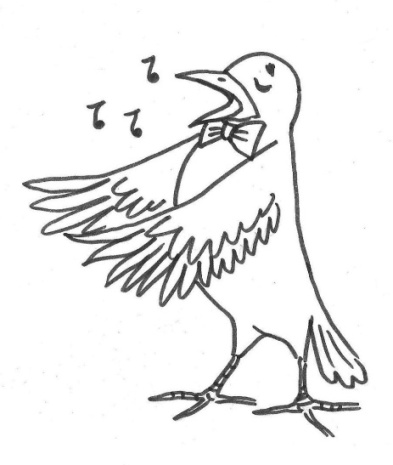 2 слова!!!
Запомните!  В простом глагольном сказуемом 
может быть не одно слово.
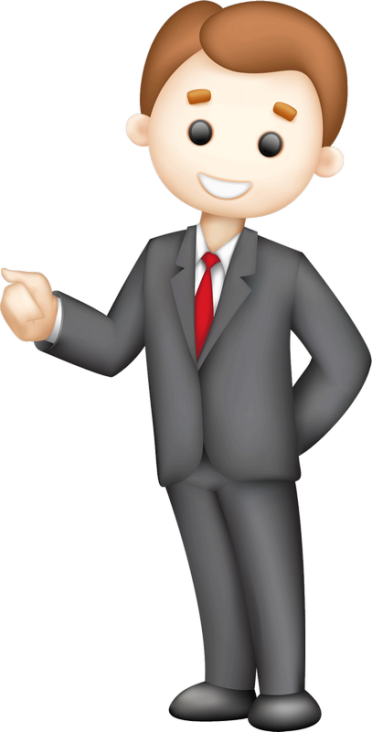 Давайте говорить друг другу комплименты!
Составное глагольное сказуемое
Основная часть 
(глагол в неопределённой форме)
Вспомогательная часть 
(глагол в спрягаемой форме)
выражает лексическое значение сказуемого
выражает грамматическое значение сказуемого
начало, конец, продолжение действия (начал, закончишь, перестали …)
модальный глагол
(хочу, можешь, умеем, желал, старались…)
Они стали изучать русский язык.
Они хотят изучать русский язык.
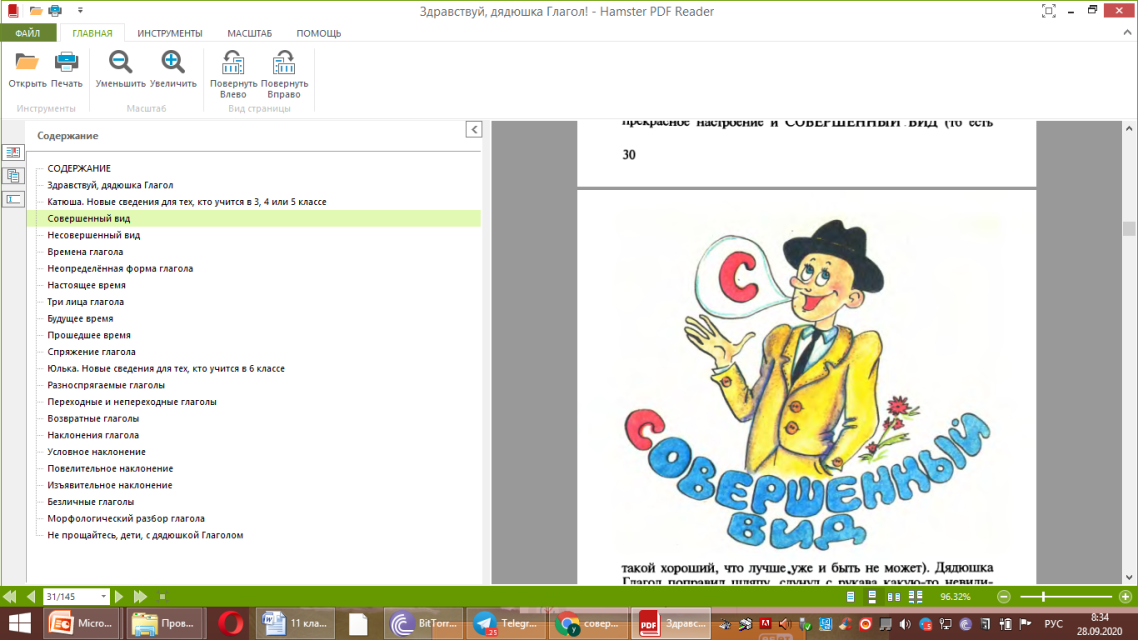 Вспомогательные глаголы
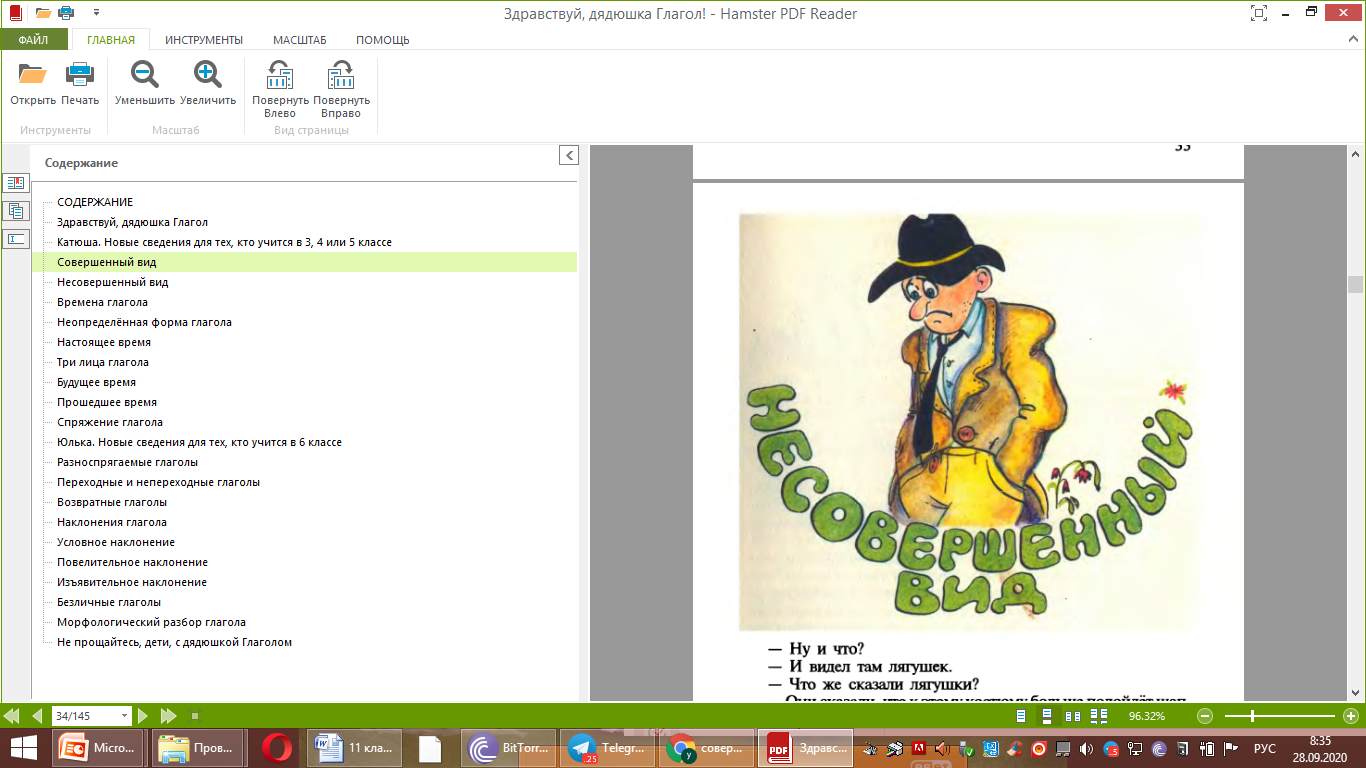 Начать – стать
                 затеять 
Закончить – перестать
                 прекратить
                  завершить
Продолжать
писать – написать
думать – придумать
строить – построить
решать – решить
кричать - крикнуть
глагол 
несовершенного
 вида
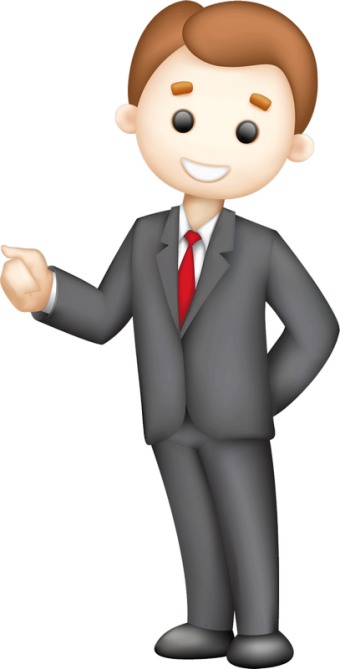 Он начал учить русский язык в школе.
Мы продолжаем писать сочинение.
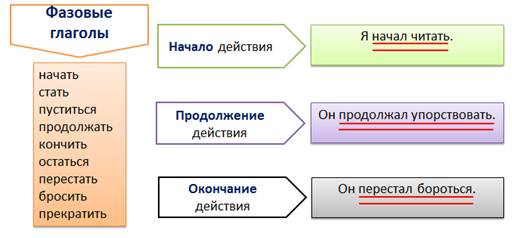 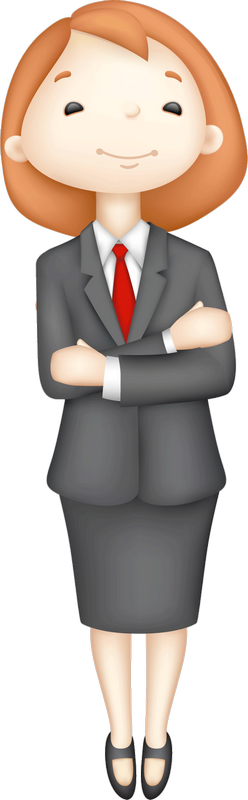 Дополните предложения вспомогательными глаголами в правильной форме.
начать
стать
продолжать перестать закончить
Почему ты не позвонил? Я уже … волноваться. 
2. Телефон … работать, надо вызвать мастера. 
3. Брат до этого случая  … верить в чудеса.  
4. Постепенно мы … понимать русскую речь. 
5. Она … говорить и отключила микрофон. 
6. Когда вы … писать сочинение, положите тетради на стол.
7. Мы … изучать синтаксис.
начать
стать продолжать перестать
закончить
Какое ещё время глагола можно было употребить?
Почему ты не позвонил? Я уже стал волноваться. 
2. Телефон перестал работать, надо вызвать мастера. 
3. Брат до этого случая продолжал верить в чудеса.  
4. Постепенно мы стали понимать русскую речь. 
5. Она закончила говорить и отключила микрофон. 
6. Когда вы закончите писать сочинение, положите тетради на стол.
7. Мы начали изучать синтаксис.
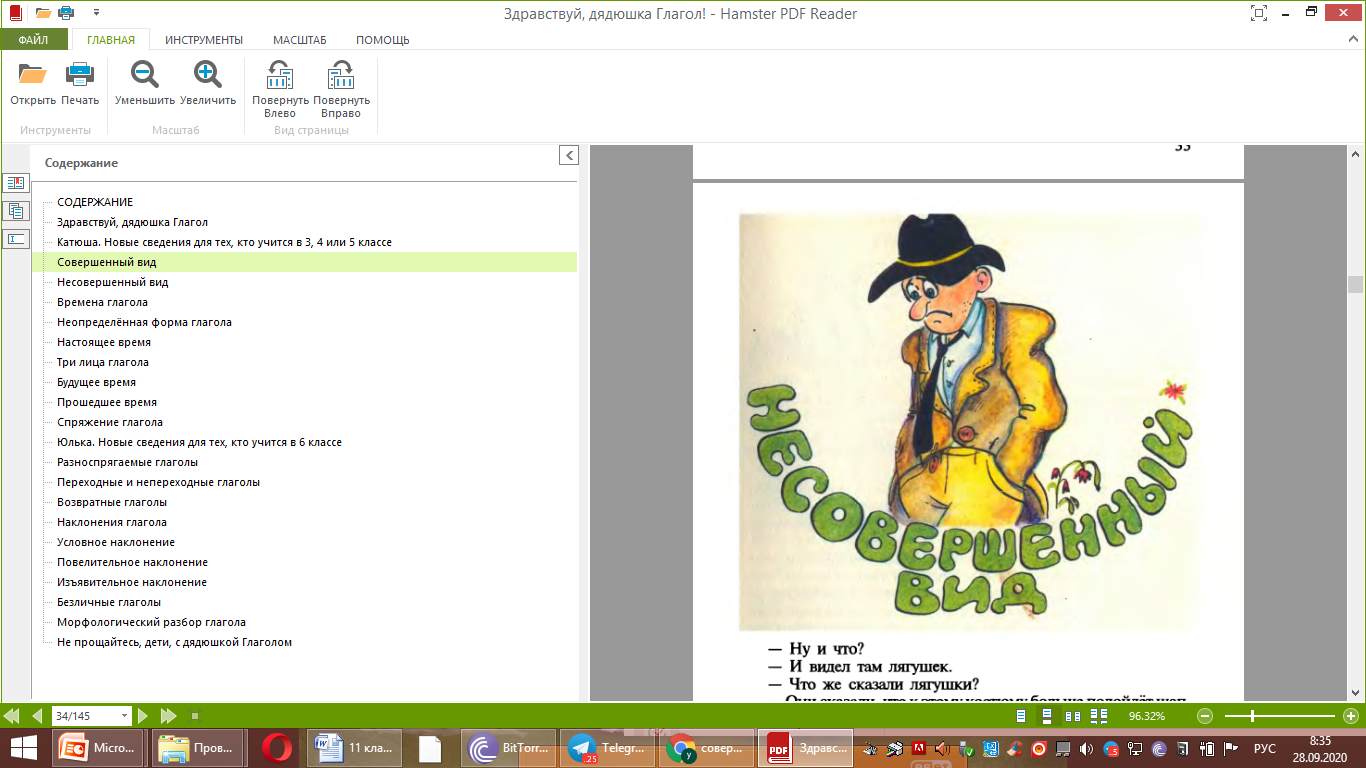 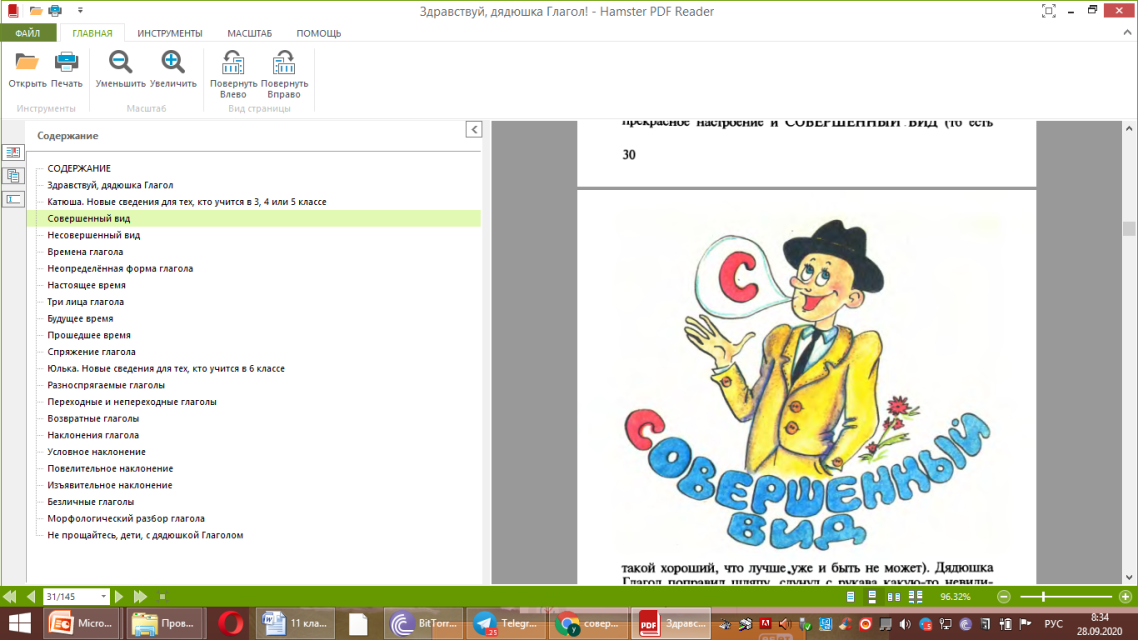 Дополните предложения.
1. Студент начал … текст. (читать, прочитать)
2. После школы он продолжает … английский язык. (изучать, изучить)
3. Ребята перестали … и начали … уроки. (спорить, поспорить; делать, сделать)
4. Он стал … лингвистикой ещё в школе. (интересоваться, заинтересоваться)
5. Прекратите … ! (смеяться, засмеяться)
6. Ученики закончили … упражнение и закрыли тетради. (писать, написать)
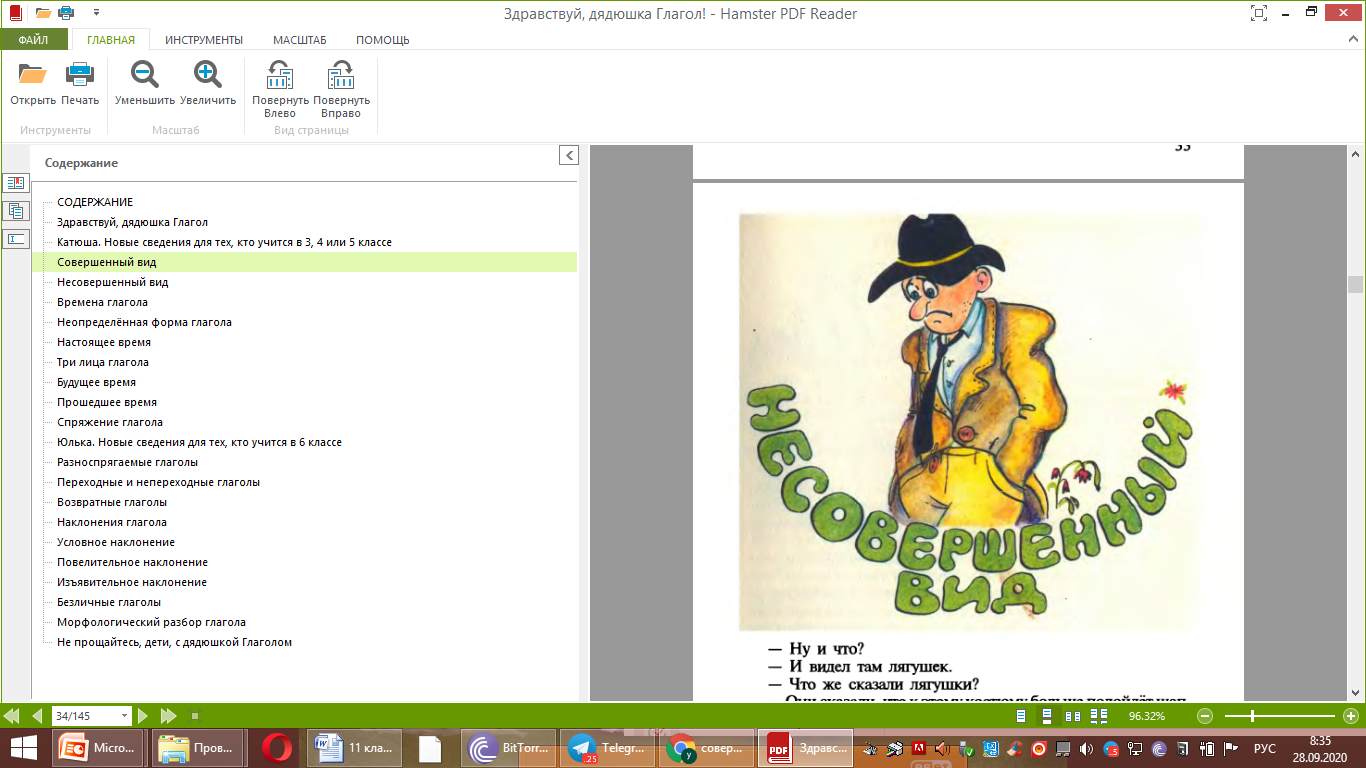 Дополните предложения
1. Студент начал читать текст. 
2. После школы он продолжает изучать английский язык. 
3. Ребята перестали спорить и начали делать уроки. 
4. Он стал интересоваться лингвистикой ещё в школе. 
5. Прекратите смеяться! 
6. Ученики закончили писать упражнение и закрыли тетради.
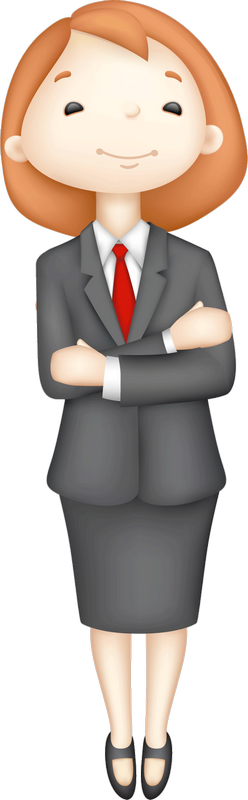 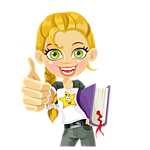 Вспомогательные глаголы
Я могу говорить по-немецки!
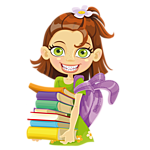 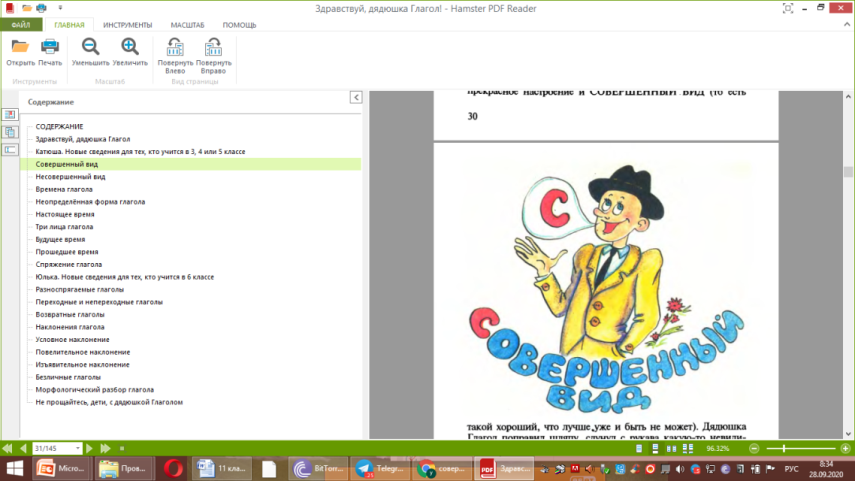 Я  сумею прочитать      по-французски все книги Дюма
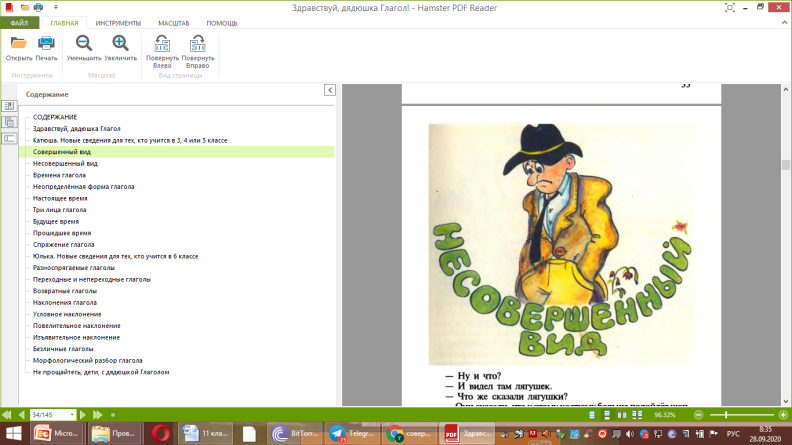 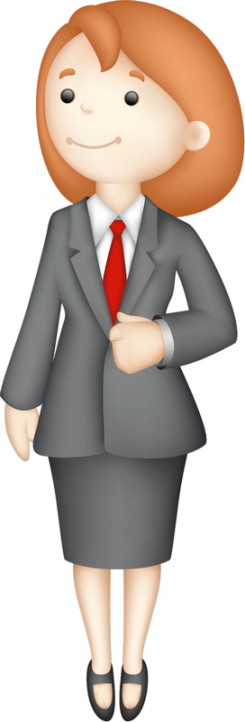 Мочь, уметь, желать, хотеть, мечтать, намереваться, отказываться, пытаться, стараться, рассчитывать, суметь, ухитриться, стараться, предполагать.
Мой друг старается писать по-русски без ошибок.
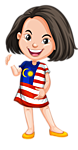 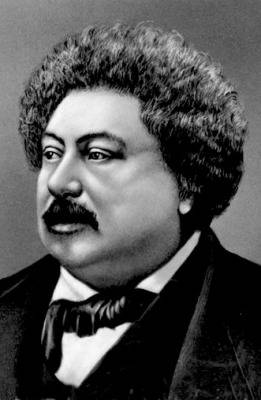 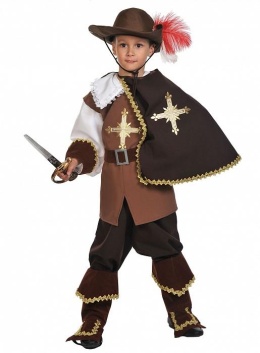 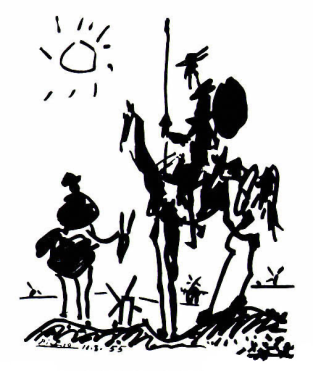 Эмма 

Диего

Юрико
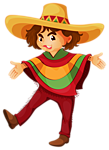 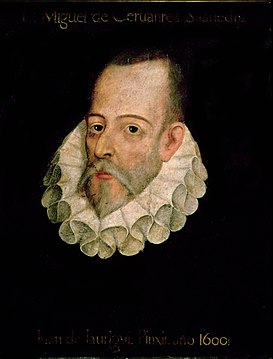 хочет
мечтает
умеет
читать
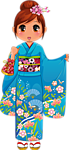 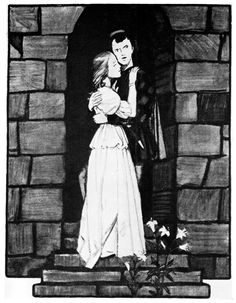 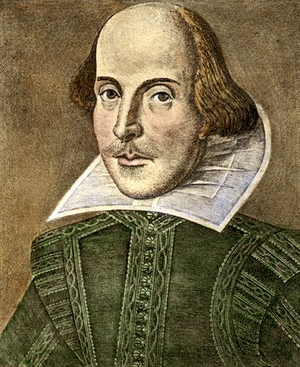 по-испански, по-английски,
 по-французски, по-японски
Упражнение 3
Составьте предложения с данными словосочетаниями. Глаголы какого вида вы использовали?
   стремится овладеть
   научился говорить
   умеет общаться
   хочет изучить
   старается понять
   начал читать
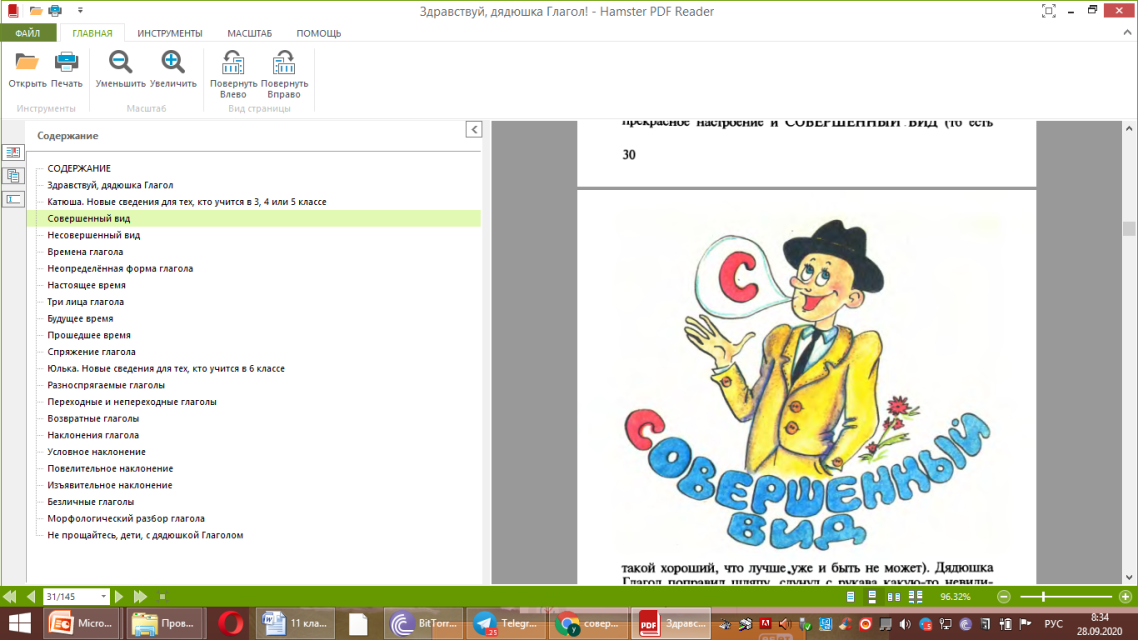 cтремиться - intilmoq
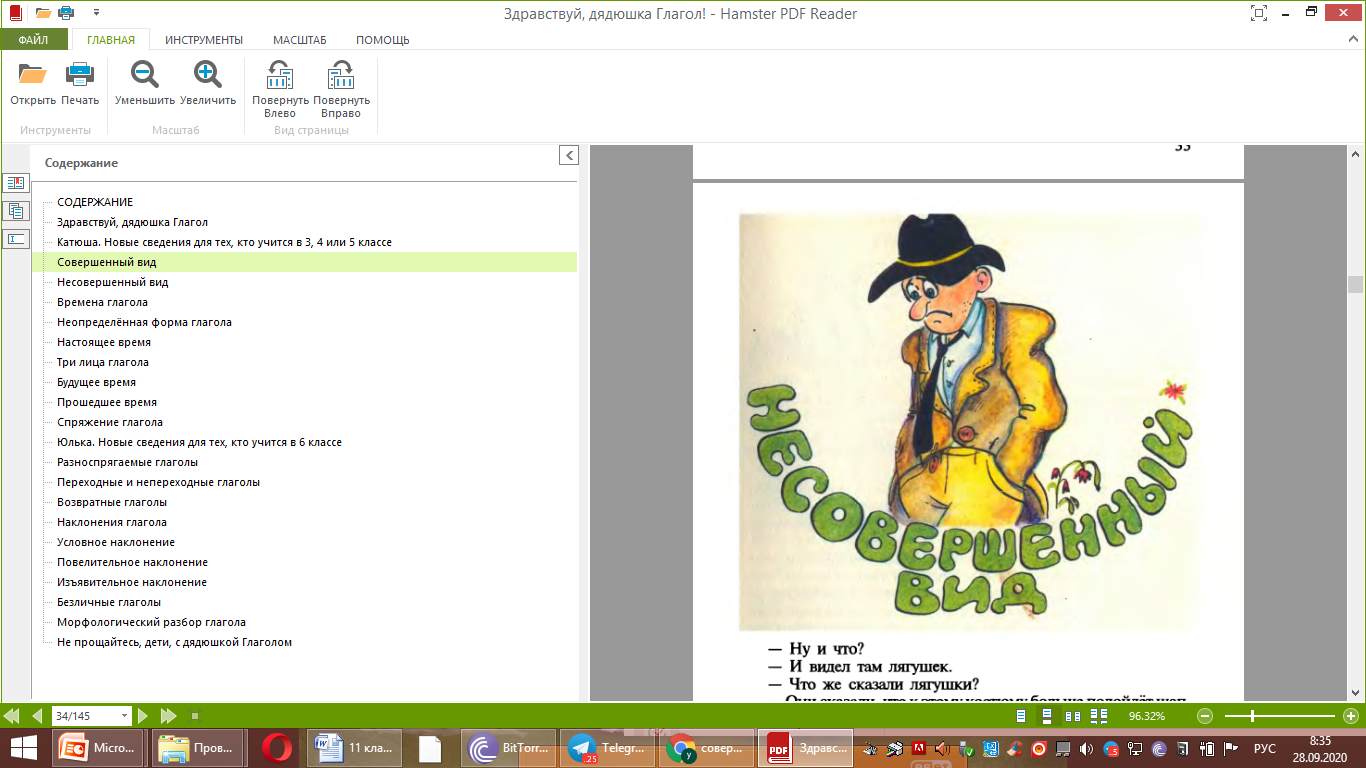 стараться – harakat qilmoq
Упражнение 3
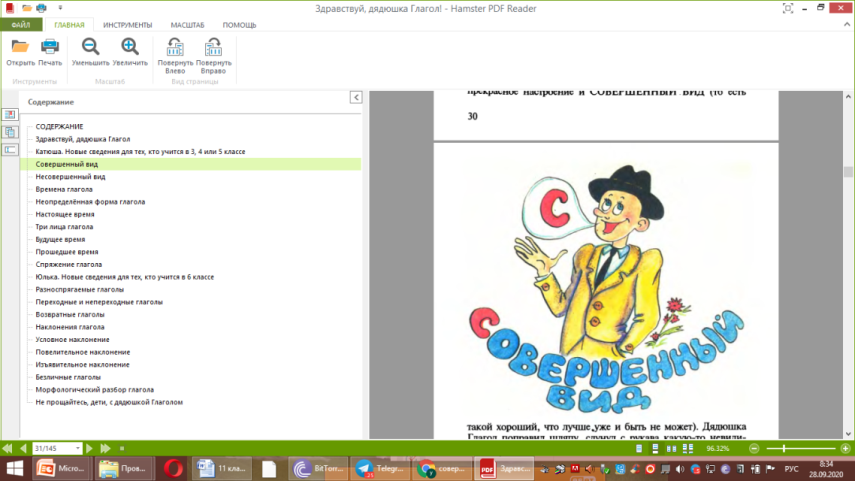 Каждый человек стремится овладеть знаниями. 
Он  научился говорить по-немецки. 
Фарида умеет общаться с туристами по-английски. 
Мансур хочет изучить русскую грамматику.
Студент старается понять новые слова. 
Брат начал читать роман «Мастер и Маргарита».
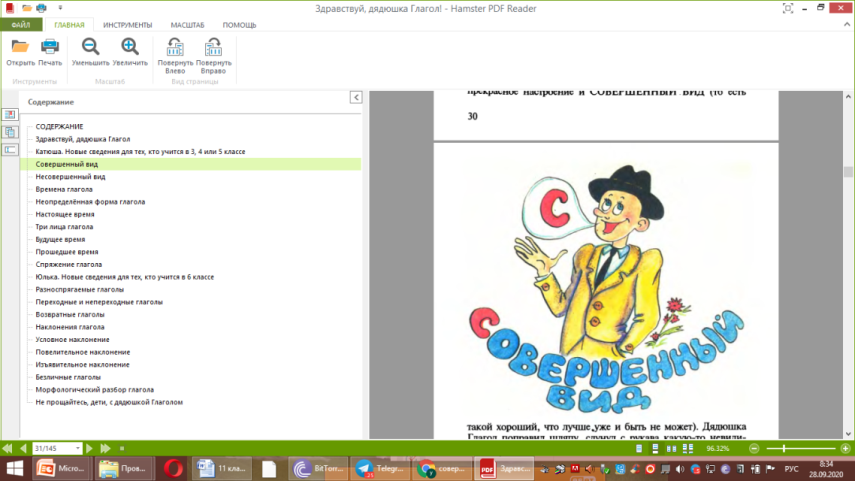 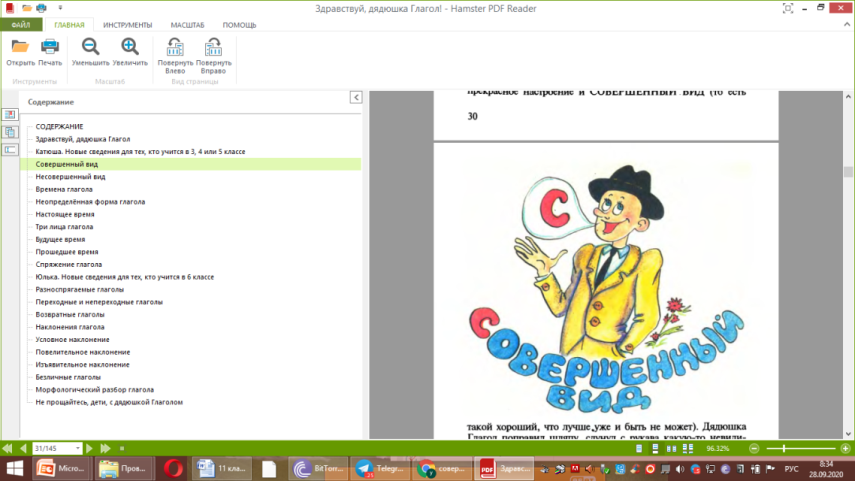 Сегодня на уроке
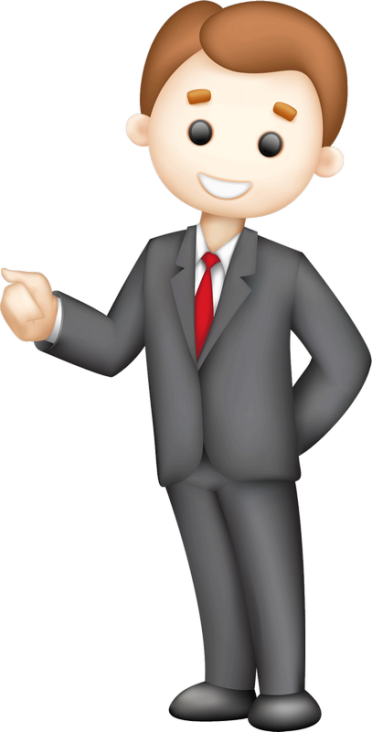 Мы  умеем говорить по-русски правильно.
Задание для самостоятельной работы
По образцу упражнения № 3 оставьте 6 предложений            с составными глагольными сказуемыми .
   начал изучать, 
  сумел выучить,
  решил научиться, 
  мечтает узнать, 
  стремится понять,
  пытается общаться.
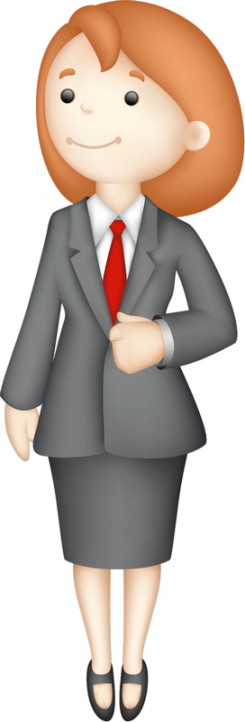